Spring 1 2025
Year 3 and 4
English

In English, we will be using the book ‘Stone Age Boy’ by Satoshi Kitamura to inspire our writing. We will be focussing on punctuating direct speech and using paragraphs to organize our writing. We will be continuing with daily handwriting practice with a focus on correct joins.
What you can do to help at home:
Encourage your child to read as much as possible and focus on the authors/genres that they enjoy the most. Practise the spellings that come home each week.
History 

In history, we will be learning about the Romans. We will begin by labelling a timeline and exploring the key events. We will then move on to comparing daily live in Rome with Britain and finally we will explore Roman artefacts. 

What you can do to help at home: 
-talk about how life might have been different in Roman times
-discuss what an artefact is
-explore what happened at Pompeii
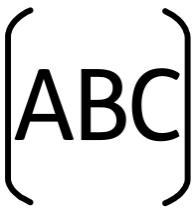 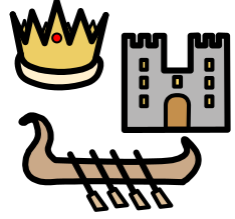 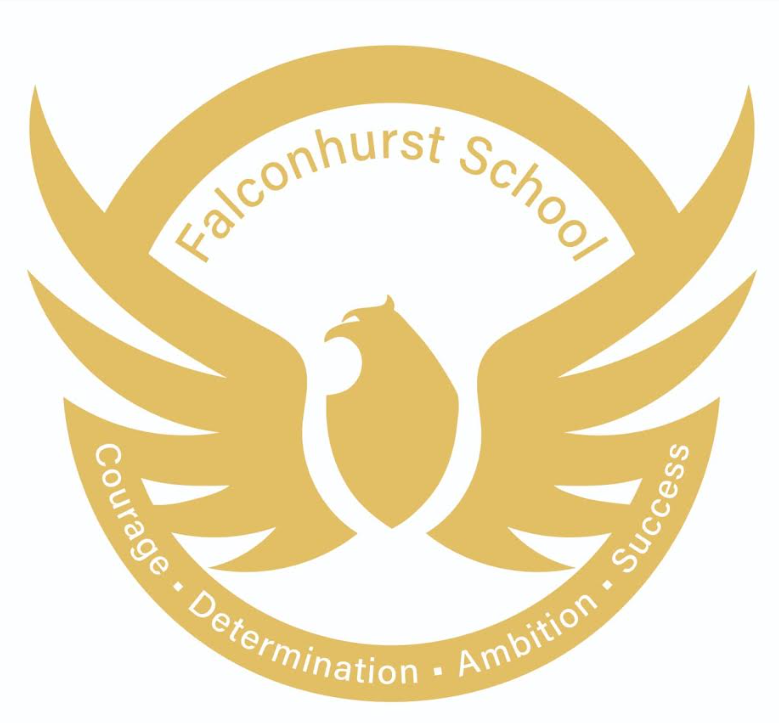 Maths

In maths, Year Three children we will be learning about length and perimeter. We will be measuring in cm, mm and m and using these measurements to find equivalent lengths. From this we will add and subtract lengths and finally we will measure perimeter.  
What you can do to help at home: 
-measure items around the house in cm, mm and m
-keep practising times tables and division facts

In maths, Year Four children will continue to learn about multiplication and help build our fluency in times tables.  Then, we will be looking at length and perimeter: metres, kms, rectilinear shapes and polygons.  Finally, at the end of half term we will be working with basic fractions, including understanding the concept of the whole, counting beyond one in fractions and mixed numbers
What you can do to help at home: 
-particular focus on times tables (TT Rockstars) in preparation for the MTC.
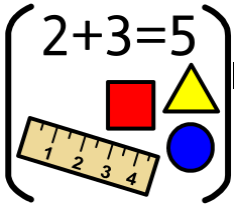 Science

In science, we will begin the term by continuing with learning about Animals, including Humans. We will then begin to look at States of Matter where we will compare and group materials together. Finally, we will sort items into liquids, solids and gases.
What you can do to help at home: 
-discuss ways to keep teeth healthy
-talk about the function of the digestive system
-identify liquids and solids
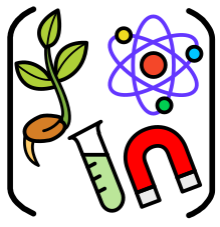 Art


In art, will be learning about animals and prehistoric art. We will look at two German artists and discuss techniques for painting animal fur. Finally, we will create a piece of art by using charcoal and colour mixing.
PHSE
In PHSE, we will be learning about ways to keep safe, especially online. We will discuss ways that medicines and drugs can help or harm us.
 Religious Studies
In RE will be learning about sacred texts. We will find out about scripture and the significance of this to some religions.
Physical Education

In PE, we will be using pushes and pull in gymnastics and learning how to follow the rules of hockey.
Music
In music, we will be composing a four beat rhythm and singing syncopated rhythms linked to Latin Dance.
Computing

In computing, we will be learning about coding and algorithms using scratch.mit.edu
Spanish
In Spanish, we will be learning how to say different verbs and begin to say sentences using ‘I know how’.
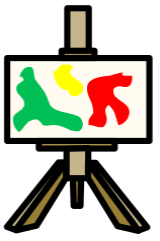 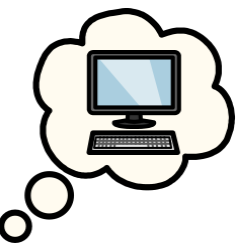 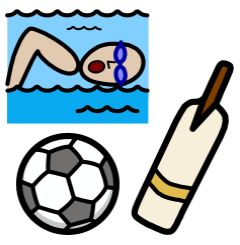 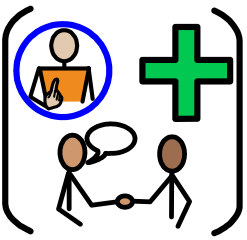 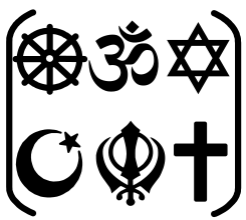 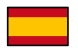 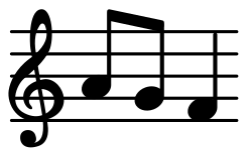